Dubická ul., Česká Lípa
Azylový dům Jonáš (pobočka Česká Lípa)
Klub Koule Nízkoprahový klub pro děti a mládež
Dobrovolnické centrum
Sociální automobil
Sociální podnik
Charitní šatník (pobočka Česká Lípa)
Startér – Sociálně aktivizační služby 
pro rodiny s dětmi (pobočka Česká Lípa)

Masná ul., Česká Lípa
Centrum pro pěstounské rodiny
Severní ul., Nový Bor
Sociální ubytovna Nový Bor
Startér – Sociálně aktivizační služby 
pro rodiny s dětmi (pobočka Nový Bor)
Azylový dům Jonáš (pobočka Nový Bor)

Purkyňova ul., Nový Bor
Charitní šatník (pobočka Bový Bor)

Dobranov
Azylový dům Jonáš (pobočka Dobranov)
JIŽ 17 LET PROVOZUJEme NA čESKOLIPSKU 
A NOVOBORSKU 9 stabilních SLUŽEB
FARNÍ CHARITA
ČESKÁ LÍPA
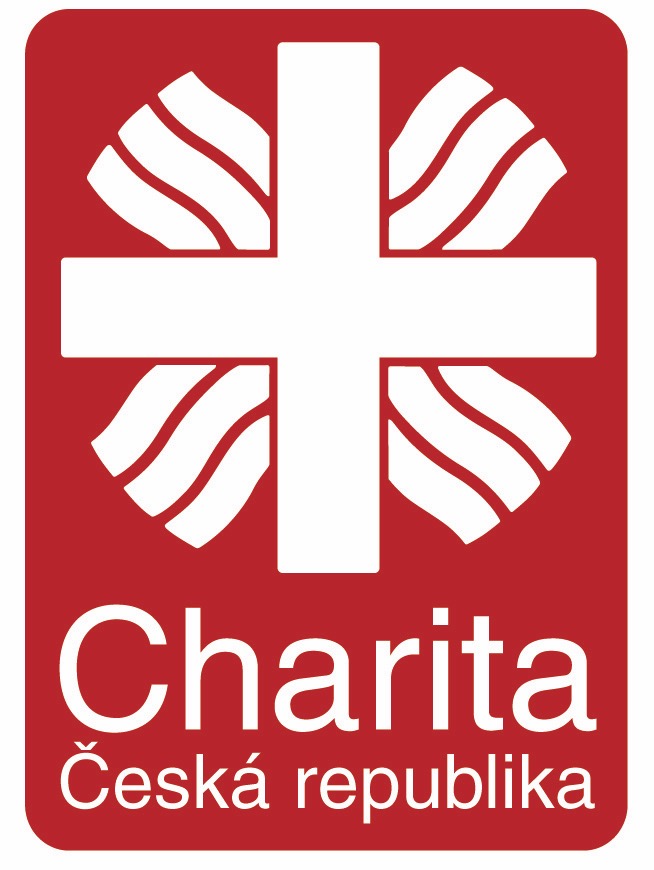 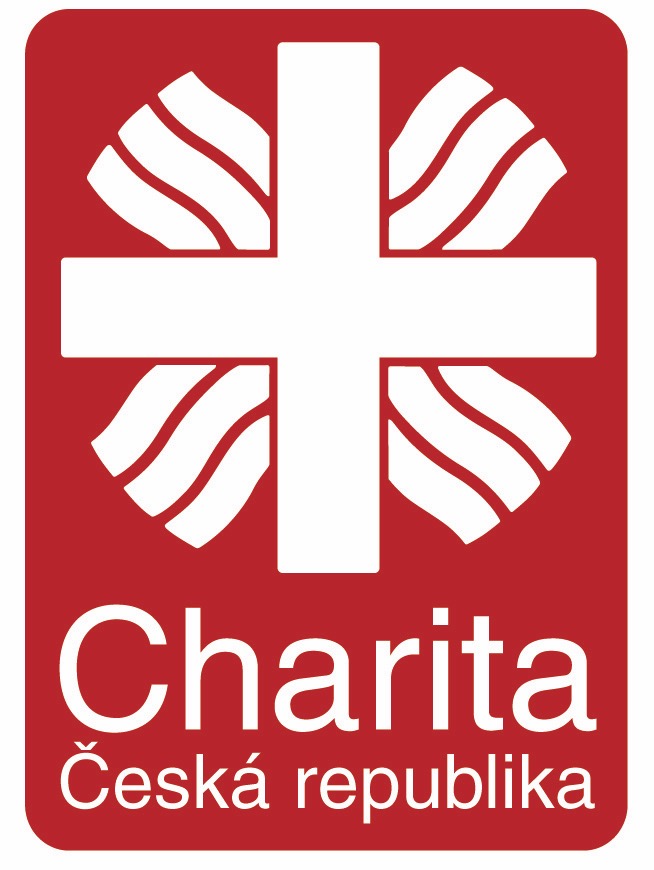 služby Farní charity česká lípa
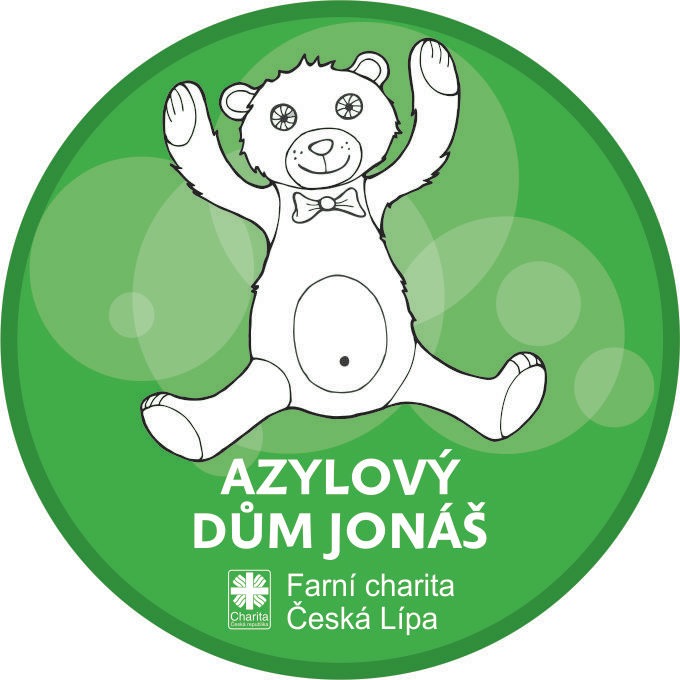 „Pomáháme matkám či otcům
s nezaopatřenými dětmi postavit se
na vlastní nohy”
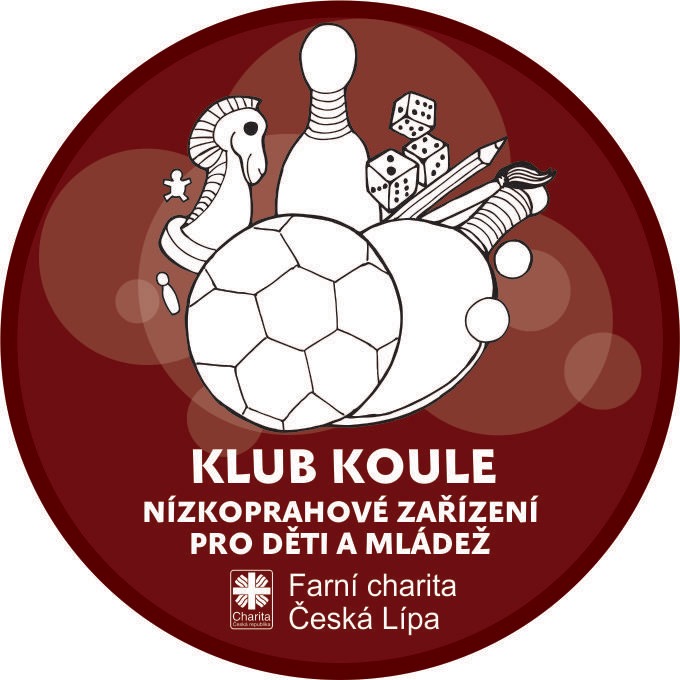 „motivujeme děti ze sociálně vyloučených lokalit 
ke vzdělání a k nezávislosti na systému 
sociální pomoci”
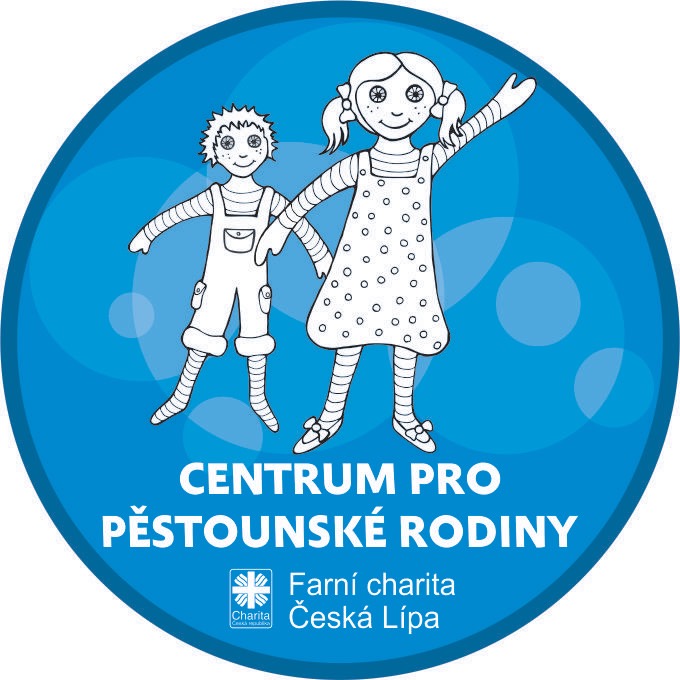 „doprovázíme pěstounské rodiny”
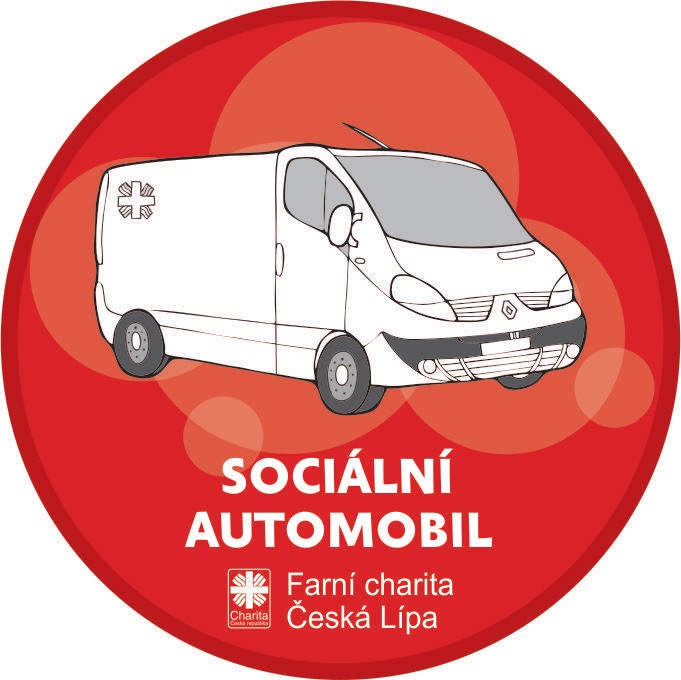 „vozíme zdravotně hendikepované děti
do školy a ze školy”
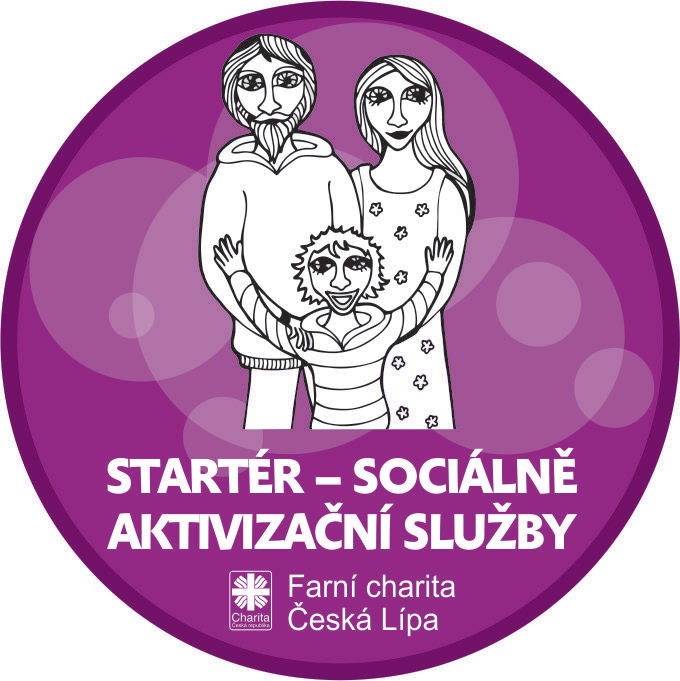 „Pomáháme rodinám s existenčními
problémy”
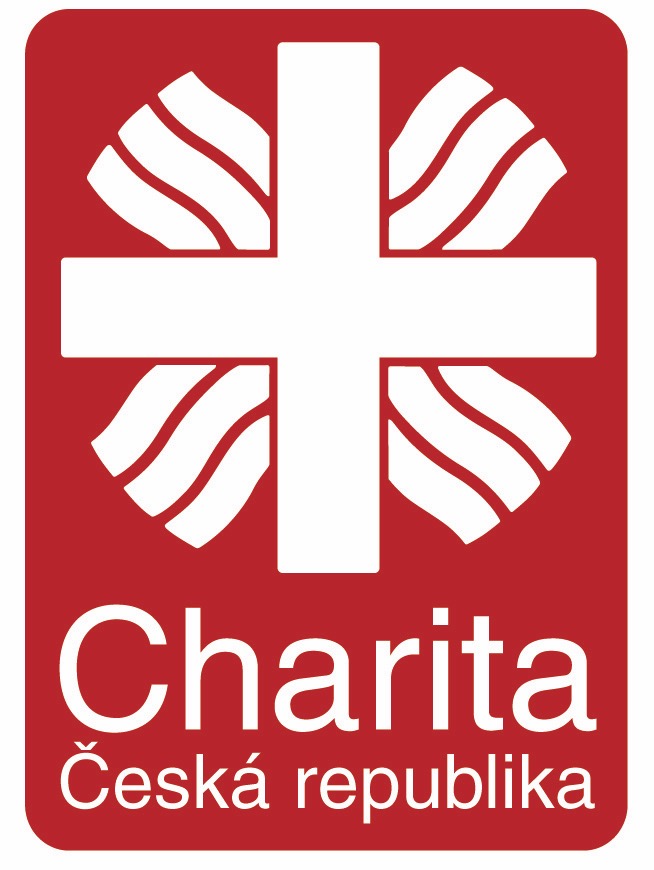 služby farní charity česká lípa
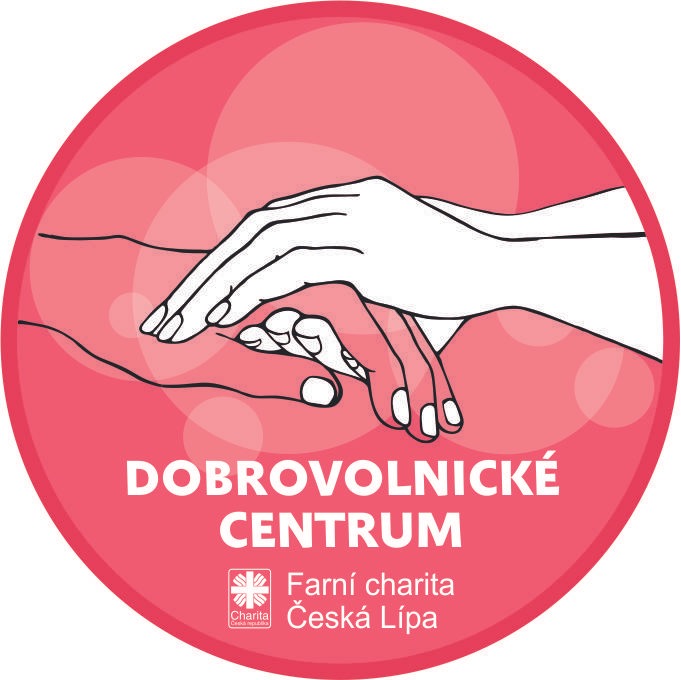 „koordinujeme a vzděláváme dobrovolníky 
z české lípy i ze zahraničí”
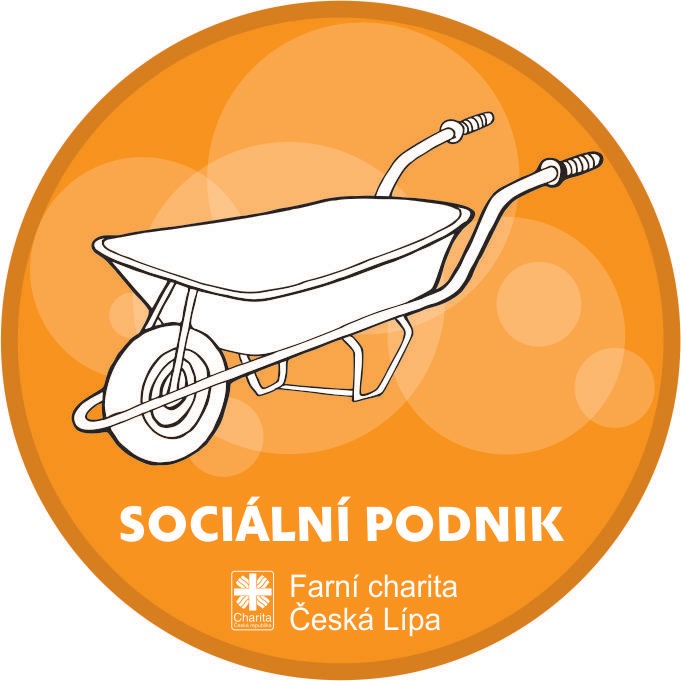 „nabízíme pracovní příležitost lidem dlouhodobě
evidovaným na úřadu práce”
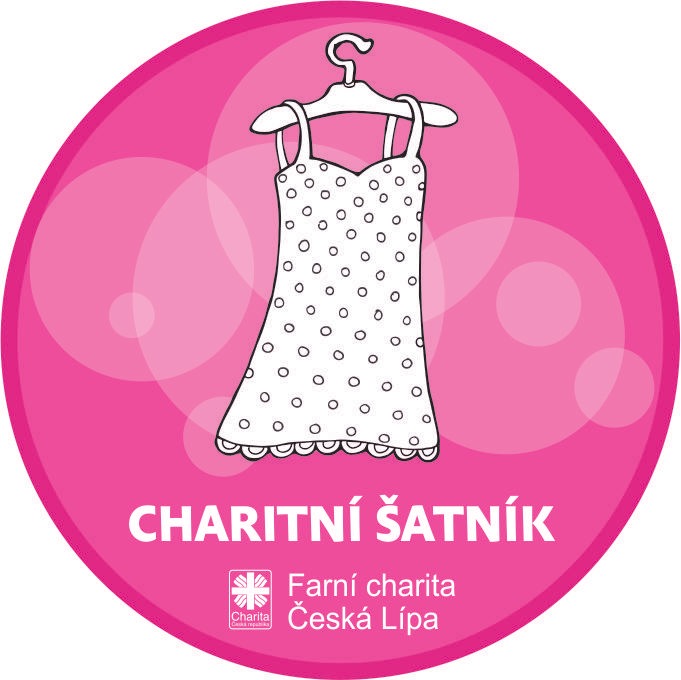 „Oblékáme sociálně slabé občany 
z České Lípy i nového boru”
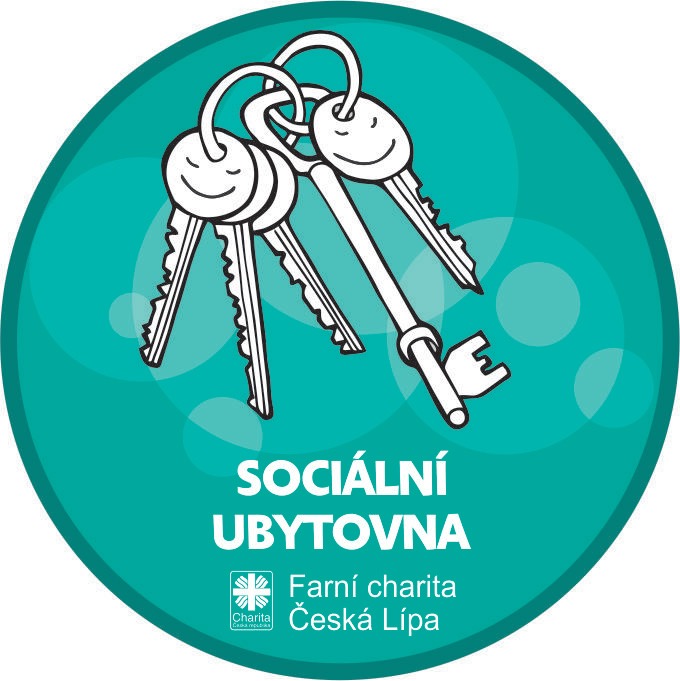 „ubytováváme sociálně slabé občany s možností
sociálně aktivizačních služeb a poradenství”
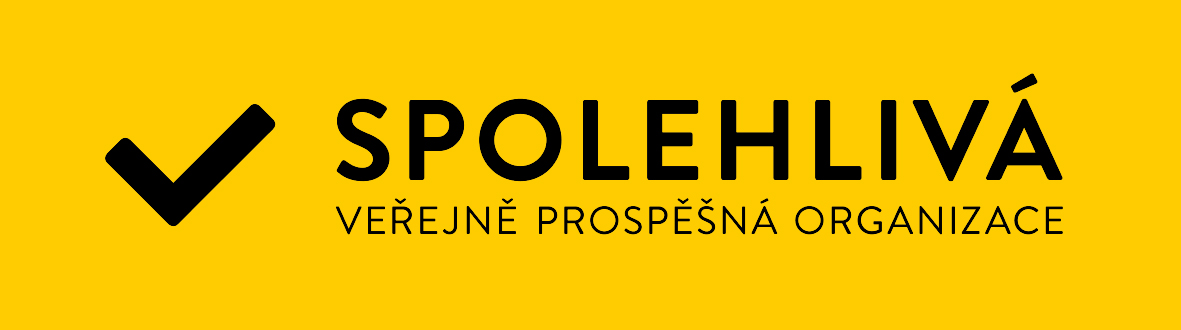 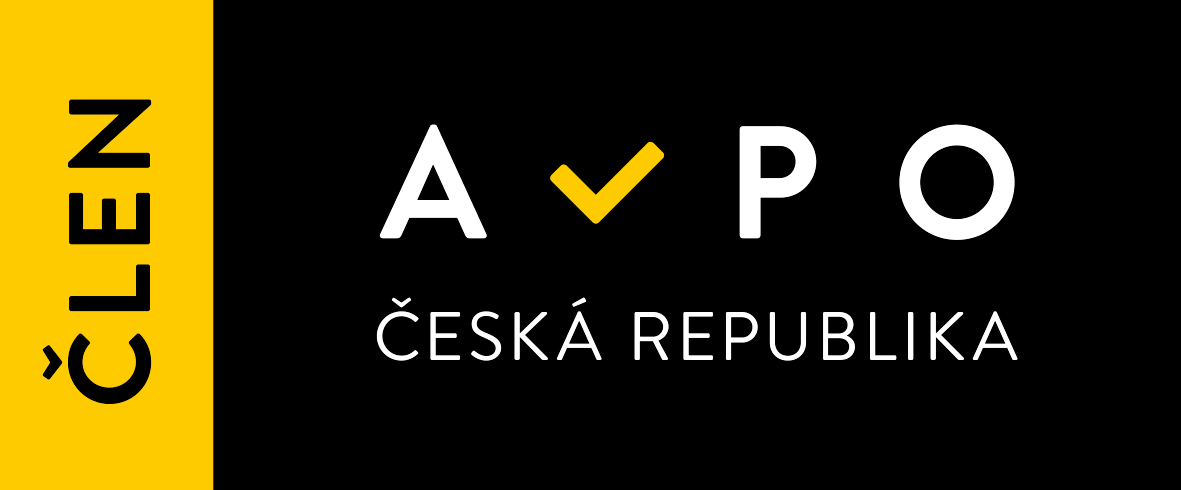 www.fchcl.cz
Dobrá praxe
Nízkoprahové zařízení pro děti a mládež Klub Koule, Česká Lípa
Marcela Jeništová, DiS.
Roman(17 let)
Bydlí v lokalitě ohrožené sociálním vyloučením s matkou a sourozenci
Rozvod rodičů (cca před 3 lety) – velký zásah do rodiny 
4 sourozenci – 12 let, 14 let, 15 let a 19 let + dva nevlastní 
Ukončena ZŠ  nástup na SOU, obor automechanik
Vztahy a povaha: ochranářský, autoritou u mladších, působí starším dojmem, zvýšený zájem o holky, společenský
Volný čas: fotbal
Klient Roman
Návštěvník centra pro děti a mládež do 15 let
Klientem NZDM od r. 2014
Docházka: v případě potřeby, v nouzi či na vyzvání pracovníka
Navázání důvěry
KP – prosinec 2016
Volnočasovky – stolní fotbálek, ping pong, deskové a stolní hry
Rozhovory – škola, rodina, partnerský život, kamarádi
Rozhovor: bez nátlaku, nechat řeč plynout, nepřerušovat, naslouchat, podporovat, nelitovat, mluvit s ním jako rovný s rovným, humor a vtip, ptát se na detaily – pamatovat si 
Můj život – novinky v životě pracovníka
V případě neúspěchů motivovat
Nevzdávat se – mít dostatečnou trpělivost, počkat až bude připravený
Individuální plán 1
Zlepšení prospěchu z AJ a chemie
16. 9. 2015 – 30. 6. 2016
Na Romanův podnět
Nastaveny kroky ke splnění cíle
IP uspané  8. 12. 2015 – docházka (rodina, přítelkyně)  hledání nové zakázky
Nezrušené na přání klienta
20. 6. 2016 IP ukončené – zhodnocené s klientem
Hledání nového IP
Individuální plán 2
Založení fotbalového týmu
(7. 10. 2016 – 7. 10. 2017)
Na Romanův podnět
Nastaveny kroky ke splnění cíle
Rozdělena zodpovědnost (klient x pracovník x klient + pracovník)
IP neúspěšné  podána stížnost na trenéra, ukončení docházky klientů na tréninky
IP ukončené a zhodnocené k 4. 1. 2017
Hledání nového IP
Individuální plán 3
Ukončení 1. ročníku na SOU
(23. 3. 2017 – 30. 6. 2017)
Na Romanův podnět – KP cíl dávno jasný
Cíl vznikl na základě rozhovorů a motivace KP 
Docházka: v případě potřeby pomoci s referáty, DÚ, doučováním
30. 6. 2017 IP splněno – úspěšným ukončením 1. ročníku (pomoc učitele)
4. 7. 2017 hodnocení s klientem
Děkuji za pozornost.